ПРАЗДНИКИ
 в культуре народов России
5 класс 
ОДНКНР
- Какая ассоциация возникает у тебя, когда ты видишь слова в «облаке»?
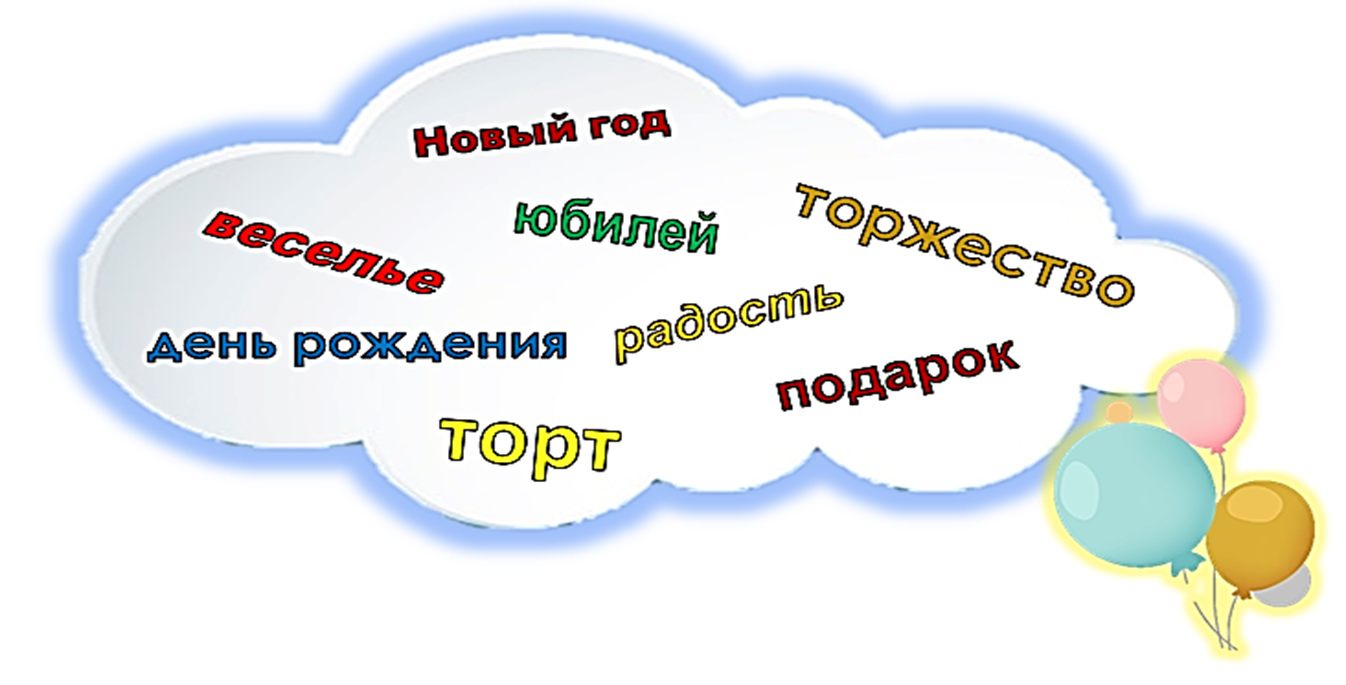 - Как ты понимаешь это слово-ассоциацию, которое у тебя возникло?
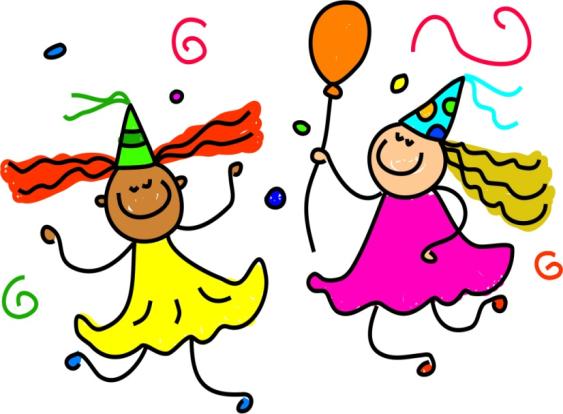 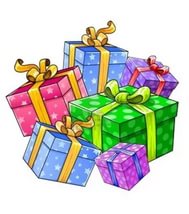 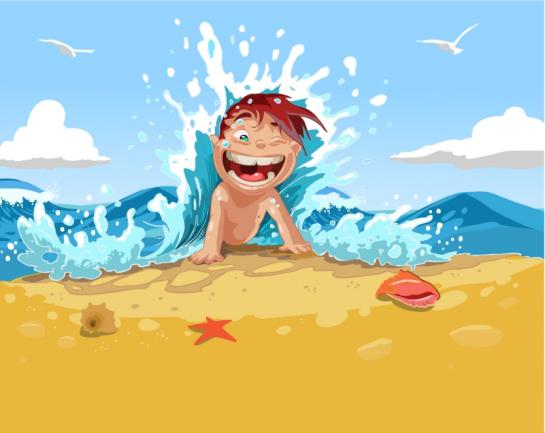 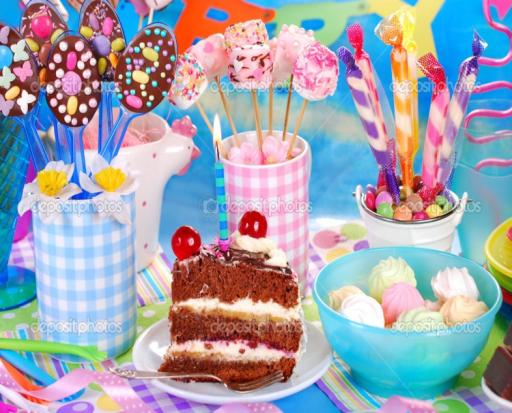 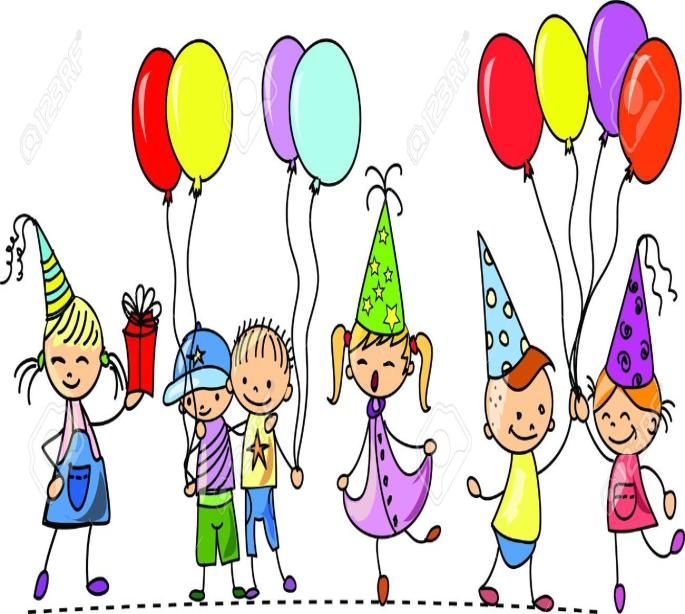 П – почётный
Р – радостный
А – активный
З – задорный
Д – добрый
Н -  необычный
И – интересный
К - коллективный
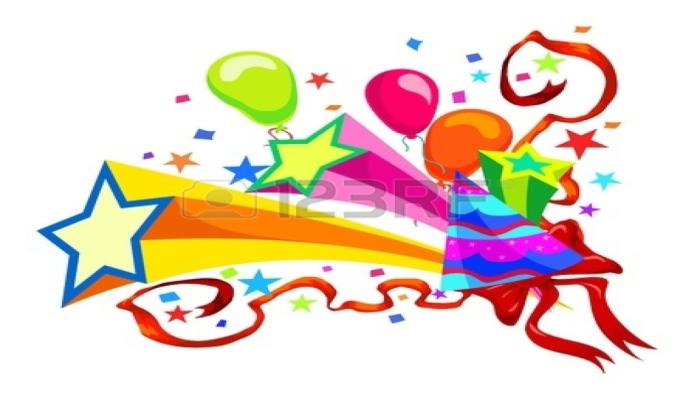 Что такое праздник?
Праздник - это нерабочий день, день радости, установленный в честь какого-либо события.

(С.И. Ожегов)
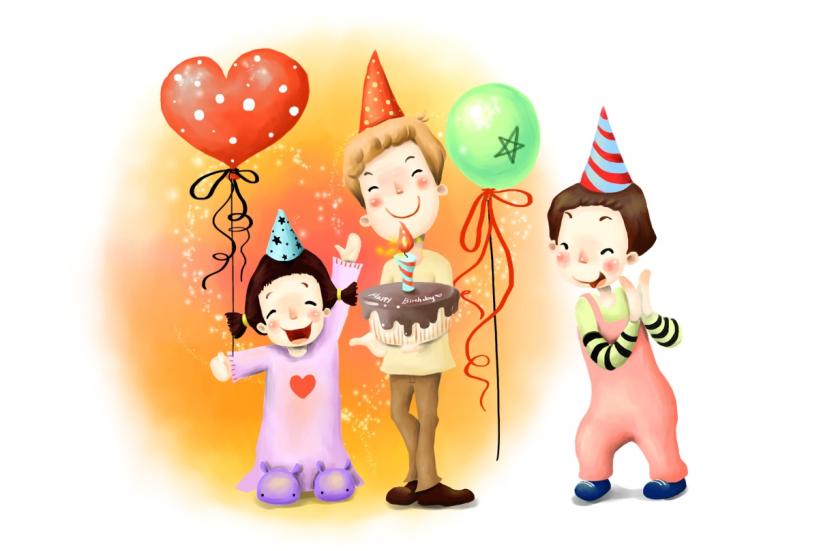 ПРАЗДНИКИ
 в культуре народов России
Символом какого праздника является ромашка?
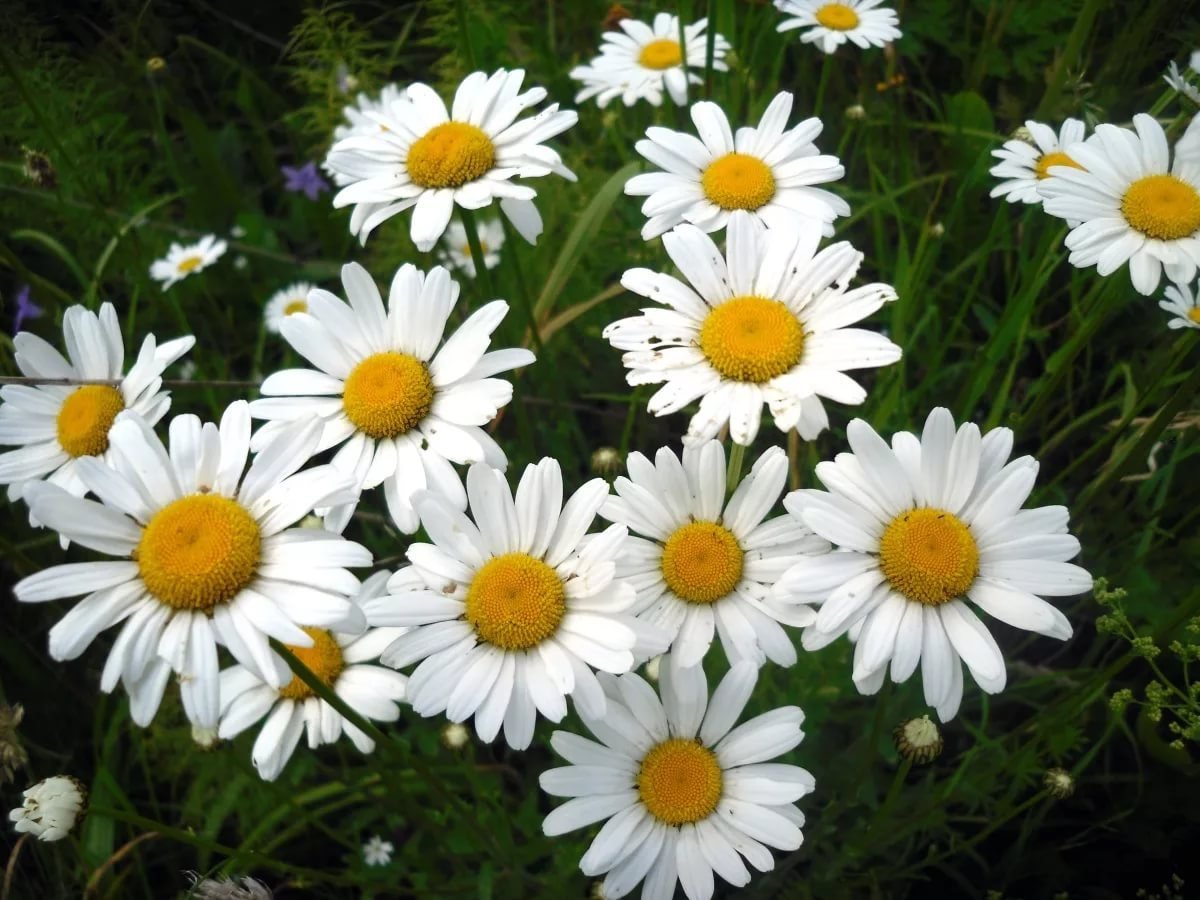 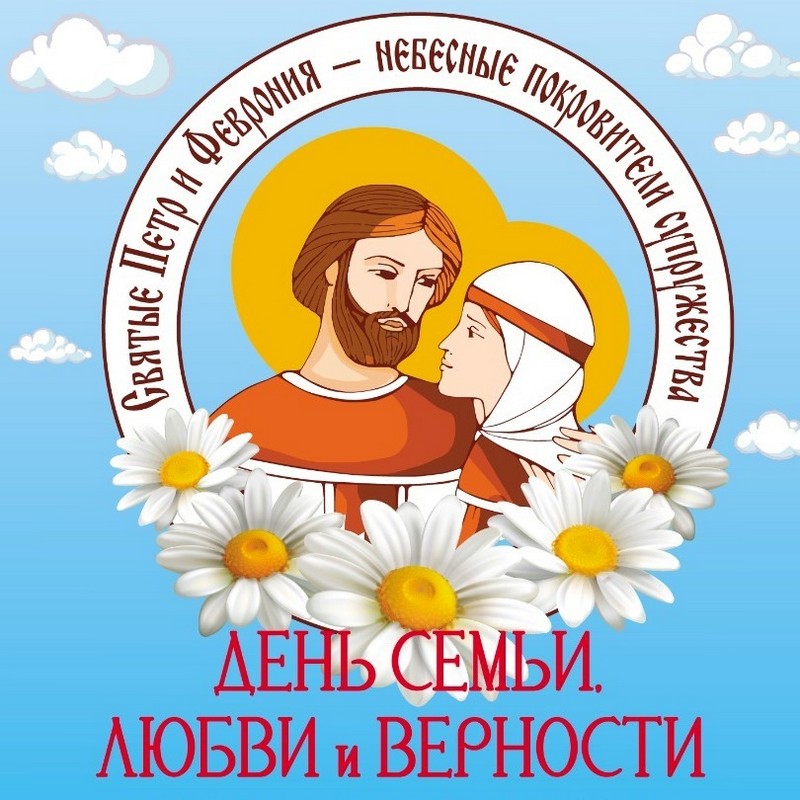 Пасха на Руси.
Пасха — самый главный и торжественный христианский праздник, посвященный  чудесному воскрешению Иисуса Христа. Смысл и значение Пасхи для церкви настолько глубоки,
                                        что ее празднование 
                                        считается самым важным событием                        событиям церковного года.
                                         « Праздников Праздник и 
                                         Торжество Торжеств» так 
                                        величают Светлое Христово
                                         Воскресенье на Руси.
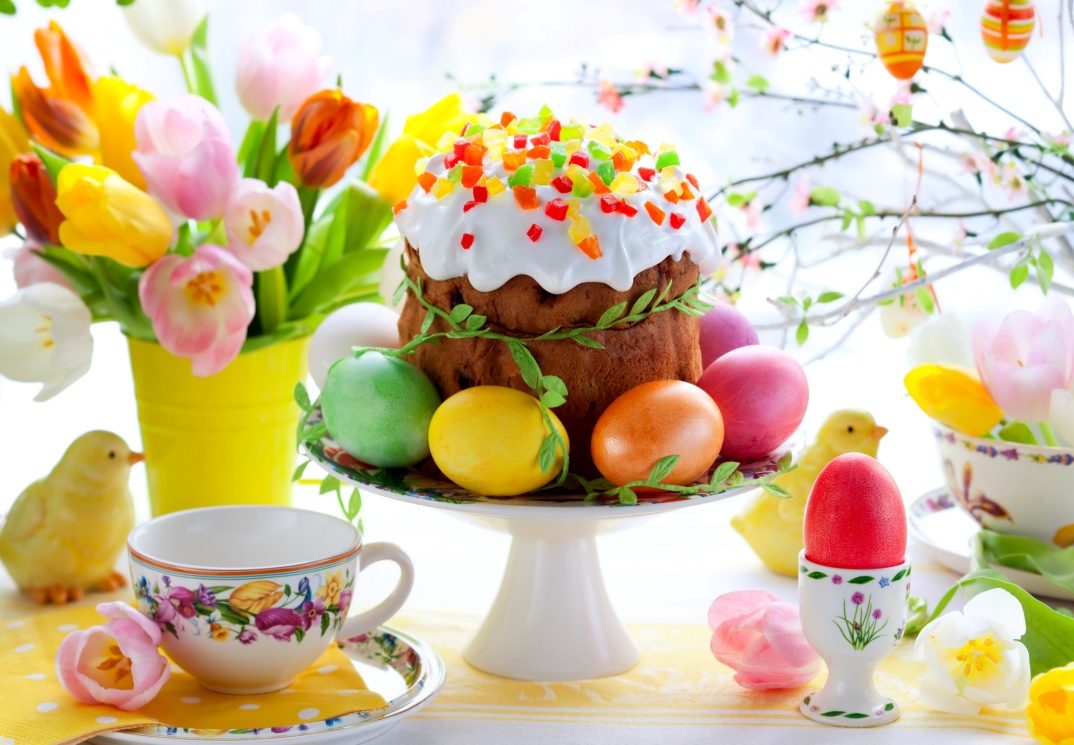 В настоящее время Пасха по-прежнему остается одним из самых почитаемых и любимых праздников
    для всех и каждого.
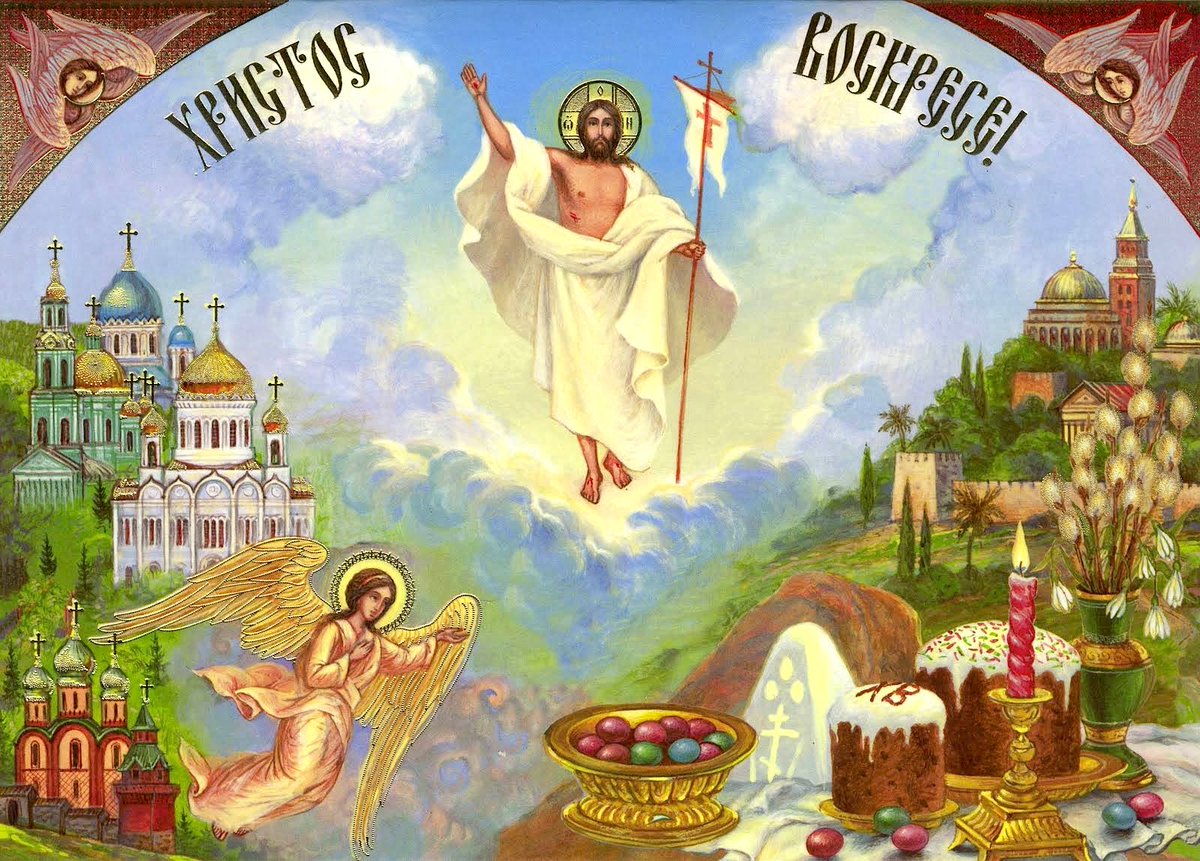 В день Пасхи на рассвете во всех церквях  проходят праздничные службы, а накануне ночью повсеместно совершаются крестные ходы. Уже с полуночи можно поздравлять друг друга с Воскресением Христовым, при встрече говоря: «Христос Воскресе!» На что обычно отвечают: «Воистину Воскресе!» Далее трижды обмениваются поцелуями в щеку. Это праздничное приветствие в народе называют христосованием.
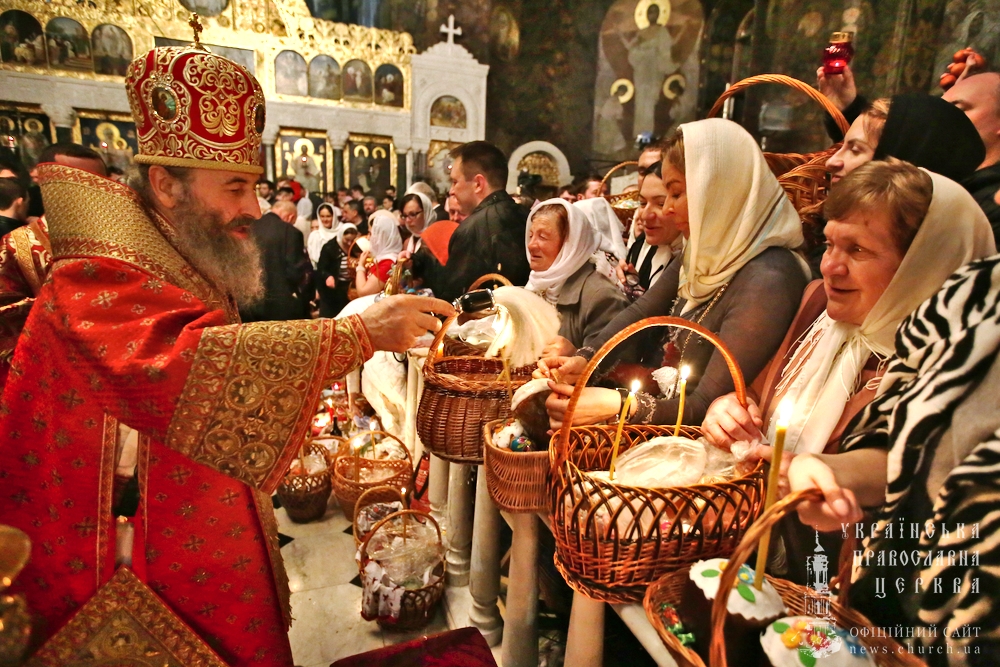 По обычаю накануне Пасхи выпекают высокий круглый сдобный хлеб-кулич, который освещают в церкви. Кулич является символом артоса-хлеба, благословленного Иисусом Христом во время Тайной Вечери.
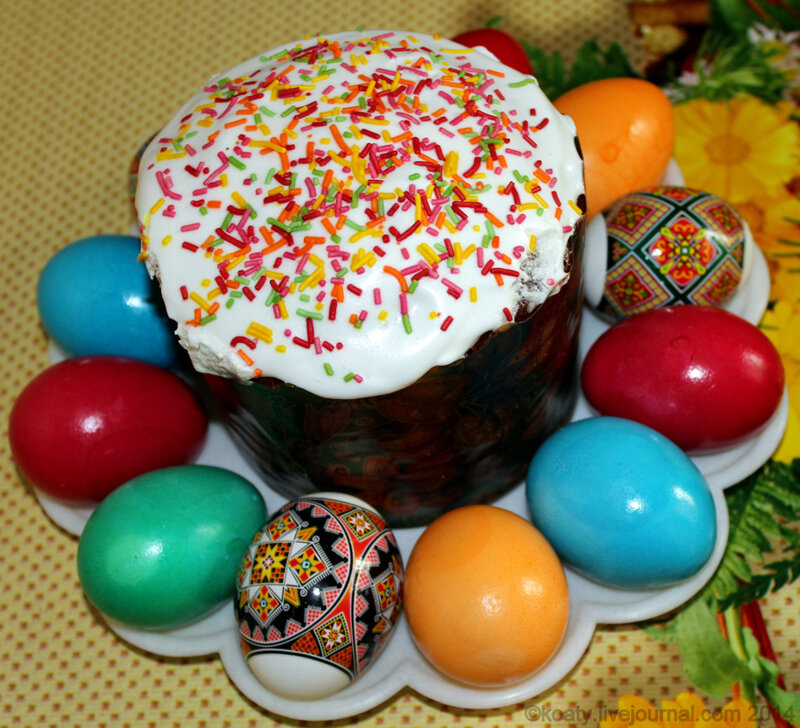 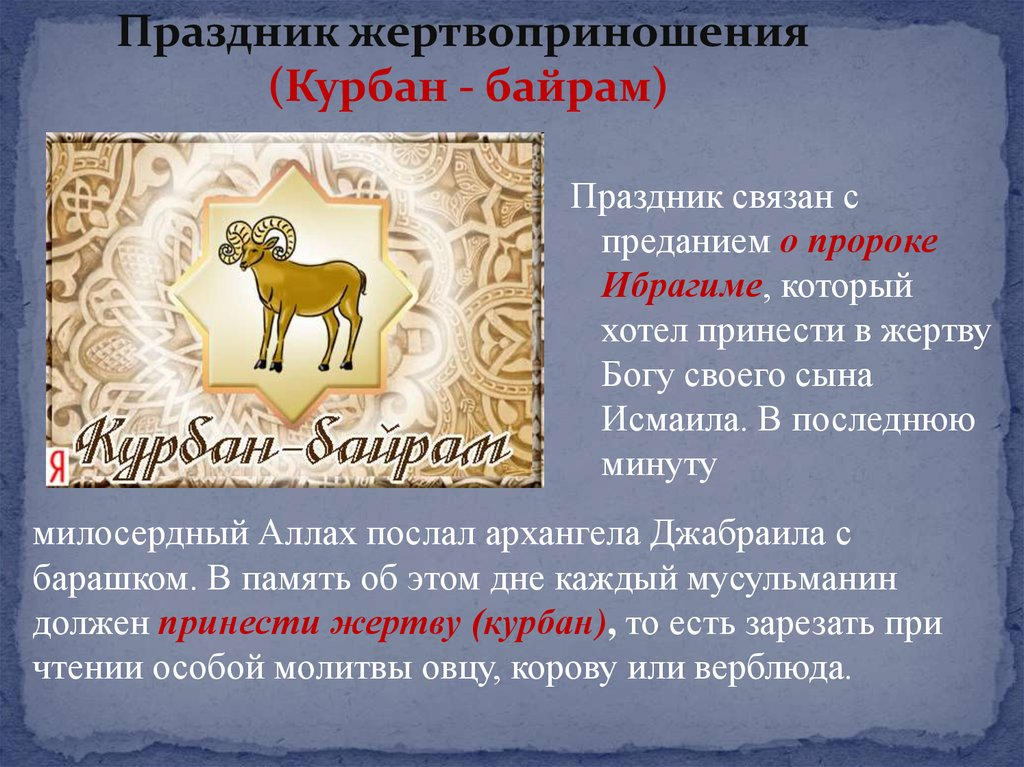 Курбан-байрам (Ид-аль-адха), или большой байрам (праздник жертвоприношения)
Главное событие проходит с утра в мечети, где верующие собираются на  праздничный намаз.
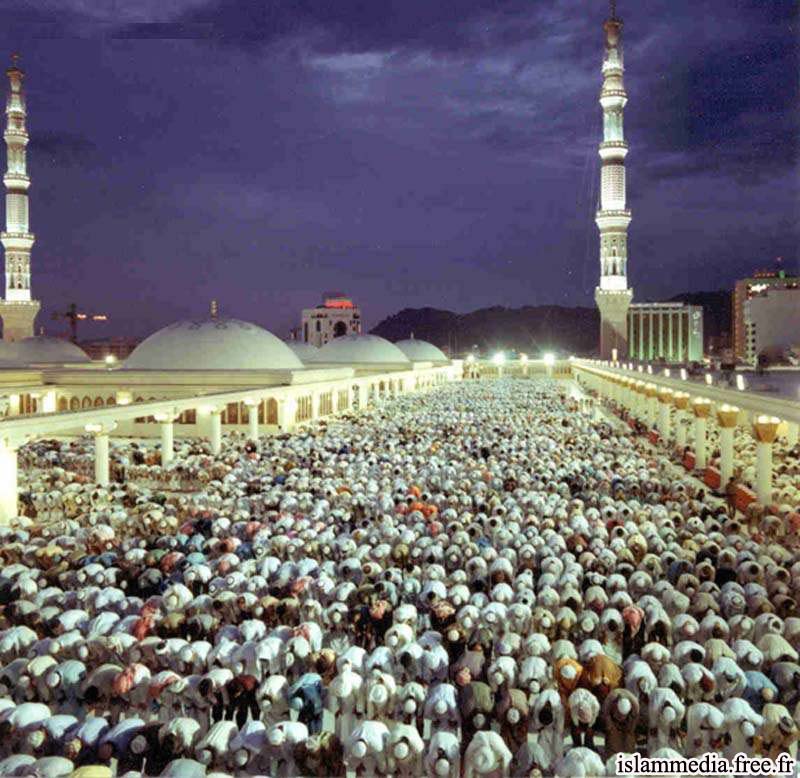 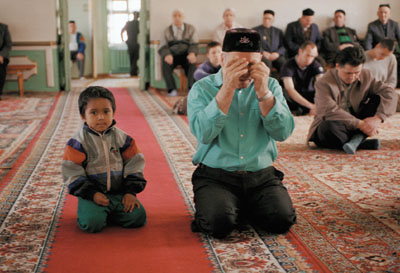 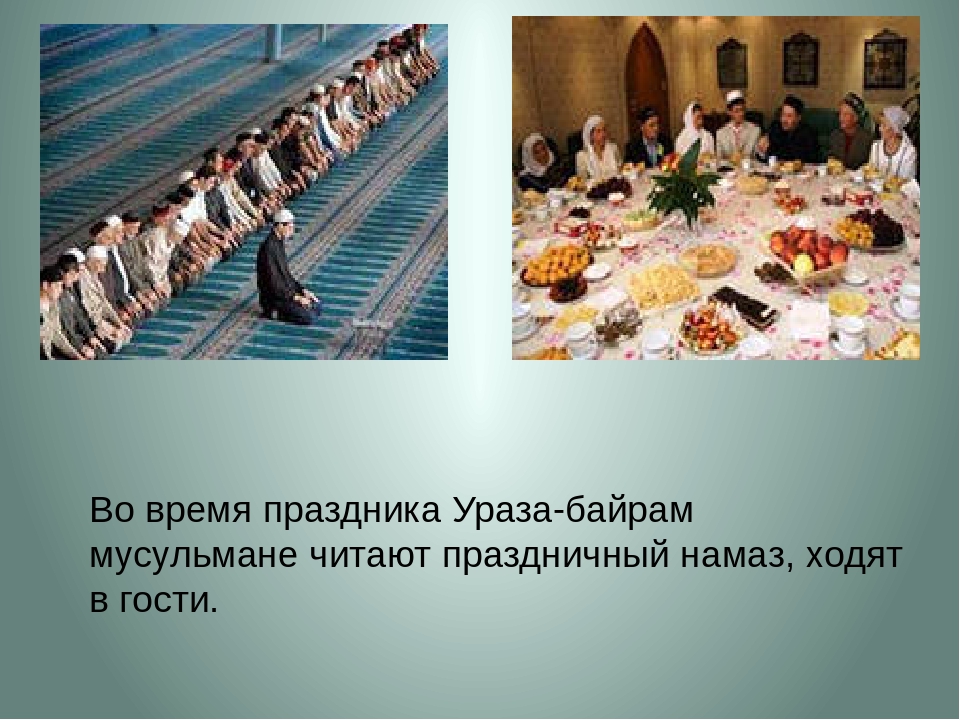 Во время праздника мусульмане читают
  праздничный намаз, ходят в гости
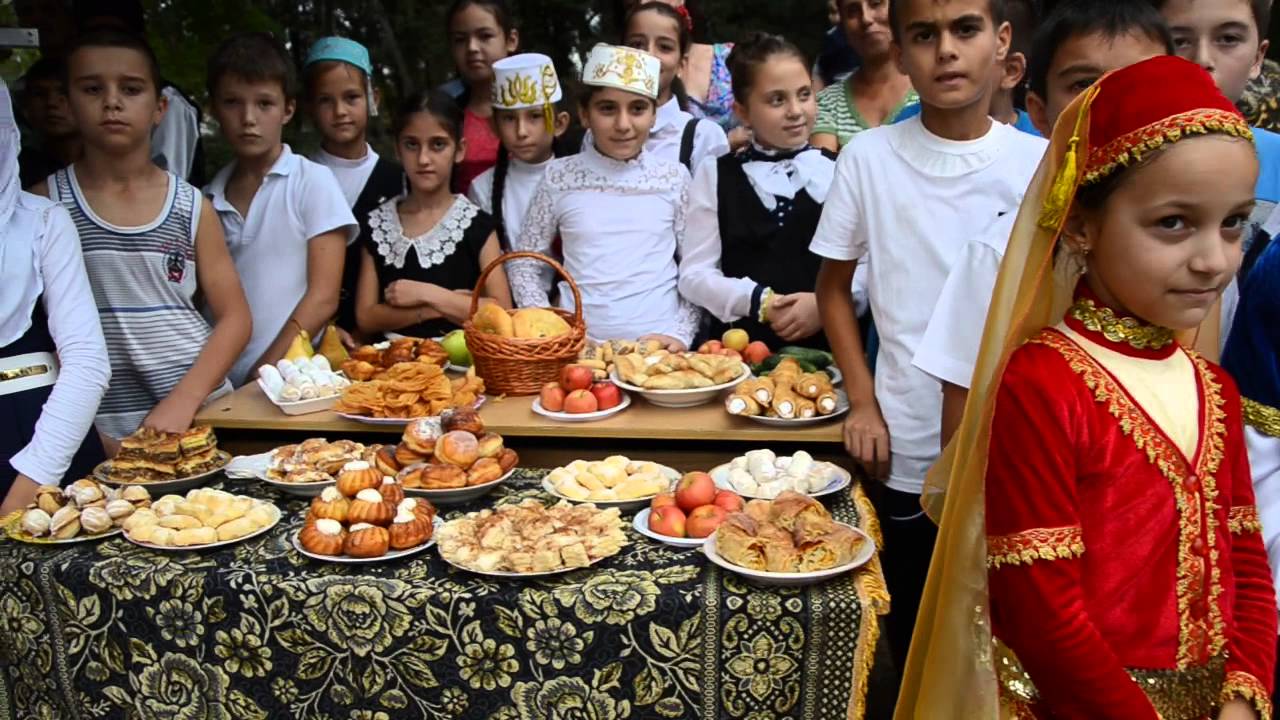 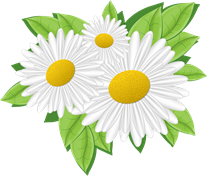 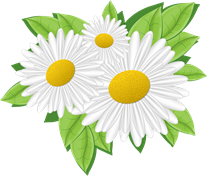 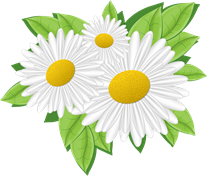 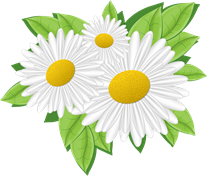 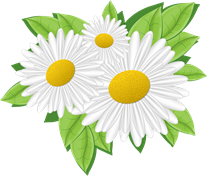 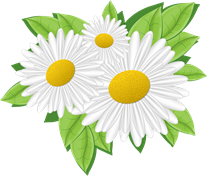 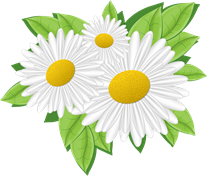 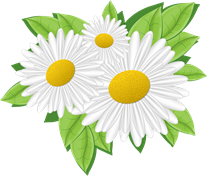 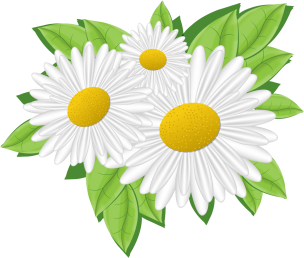 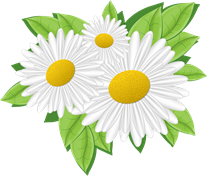 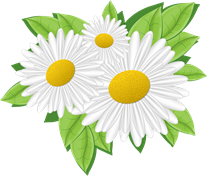 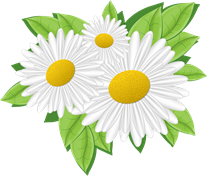 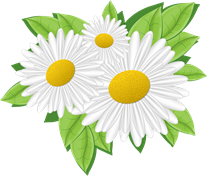 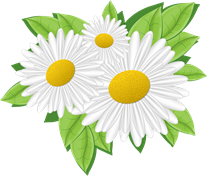 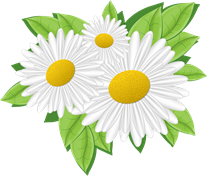 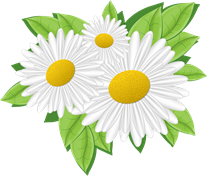 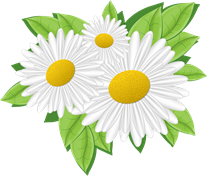 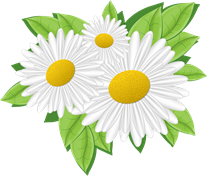 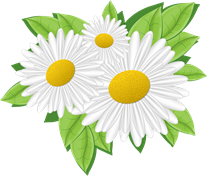 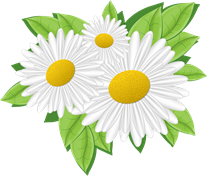 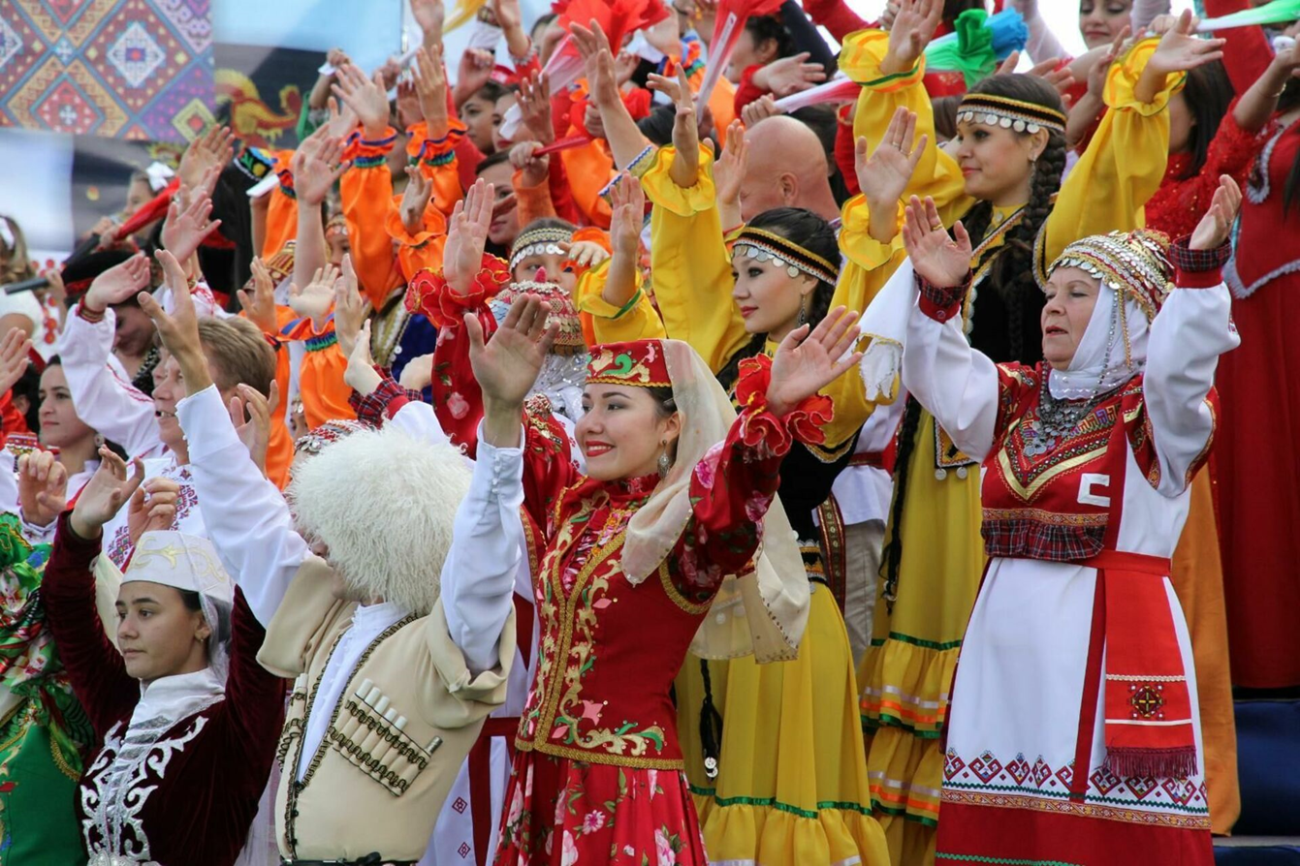 Мы открыли для себя целый мир религиозных праздников. Узнали, как проводятся эти праздники. Все они учат добру, терпению, памяти и уважению к делам и страданиям предков.
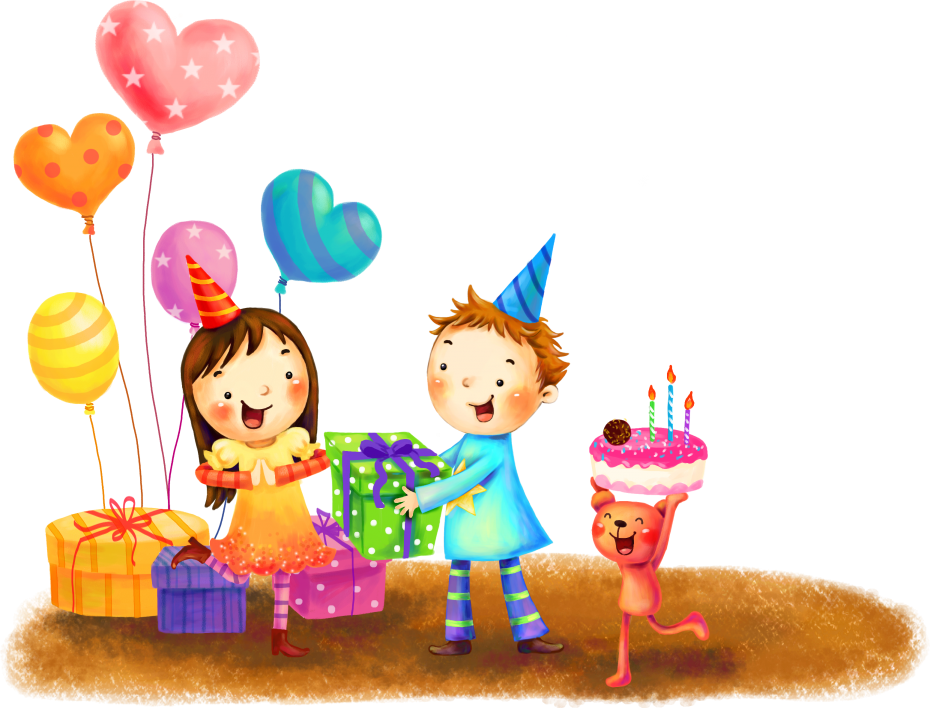 Домашнее задание
1 группа: Подготовить сообщение о других праздниках, которые отмечают  народы России. 
2 группа: Нарисовать символы наиболее значимых праздников народов России.